Физичко васпитање – 2. разред
СКАКАЊЕ И ПРЕСКАКАЊЕ КРАТКЕ ВИЈАЧЕ, СУНОЖНО
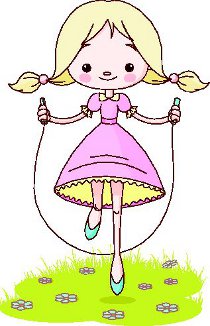 Вјежбе за врат и главу
У стојећем
раскорачном ставу
покретати главу у
смјеру 
напријед – назад.
У стојећем раскорачном
ставу кружити главом.
Вјежбе за врат и главу
У стојећем
раскорачном
ставу полукружити
главом.
Вјежбе за рамени појас и руке
У стојећем
раскорачном ставу,
са рукама на
боковима, кружити
раменима у једну и
другу  страну.
У стојећем ставу
изводити бочне
кругове рукама.
Вјежбе за рамени појас и руке
Из стојећег става
рукама изводити
“маказице”  у смјеру
горе-доље.
Опонашати покрете
пливања прсним
стилом  увис, уз
почучањ и подизање
на прсте.
Вјежбе за труп
Раскорачни став, руке
у узручењу. Извести
дубоки претклон
трупом, провући руке
кроз ноге, а затим се
вратити у почетни
положај.
Раскорачни став, руке
спојене иза главе.
Изводити засуке
трупом, наизмјенично
у једну и другу страну.
Вјежбе за труп
Раскорачни став, руке
о боковима. Кружити
трупом у једну и у
другу страну.
Раскорачни став, руке
о боку. У претклону
окретати труп
наизмјенично у једну и
другу  страну.
Вјежбе за трбушно – карлични дио ноге
Из сједа пред рукама
наизмјенично подизати
једну, па другу ногу, и
сваки пут  пљеснути
шакама испод кољена.
Сједећи пред рукама,
ноге пружене  и
спојене. Наизмјенично
разножити и  спајати
ноге, не одижући их од
пода.
Вјежбе за трбушно – карлични дио ноге
Из сједа пред рукама,
наизмјенично подизати 
једну па другу ногу,
додирујући кољеном
чело.
Наизмјенично
подизати једну па другу
ногу, а истовремено
пљескати рукама
испод кољена.
Вјежбе за трбушно – карлични дио ноге
Лабављење мишића ногу и руку.
Ходати у мјесту са високо подигнутим кољенима  (ход војника).